Развитие предпосылок связной речи у младших дошкольников.
Выполнила воспитатель
    БУРЫКИНА Ю. А.
Основные задачи речевого развития детей:
- овладение нормами и правилами родного языка, определёнными для каждого возраста;
    - развитие у детей коммуникативных способностей (способности общаться).
Задачи развития речи
- Формирование звуковой культуры речи.- Обогащение словарного запаса.- Формирование грамматического строя речи.- Обучение рассказыванию, связной речи.- Развитие выразительности речи.
Работа по развитию речи ребёнка в нашей группе  осуществляется в разных видах деятельности ; на специальных занятиях по развитию речи, а также и на других занятиях ; вне занятий – в игровой и художественной деятельности; в повседневной жизни.
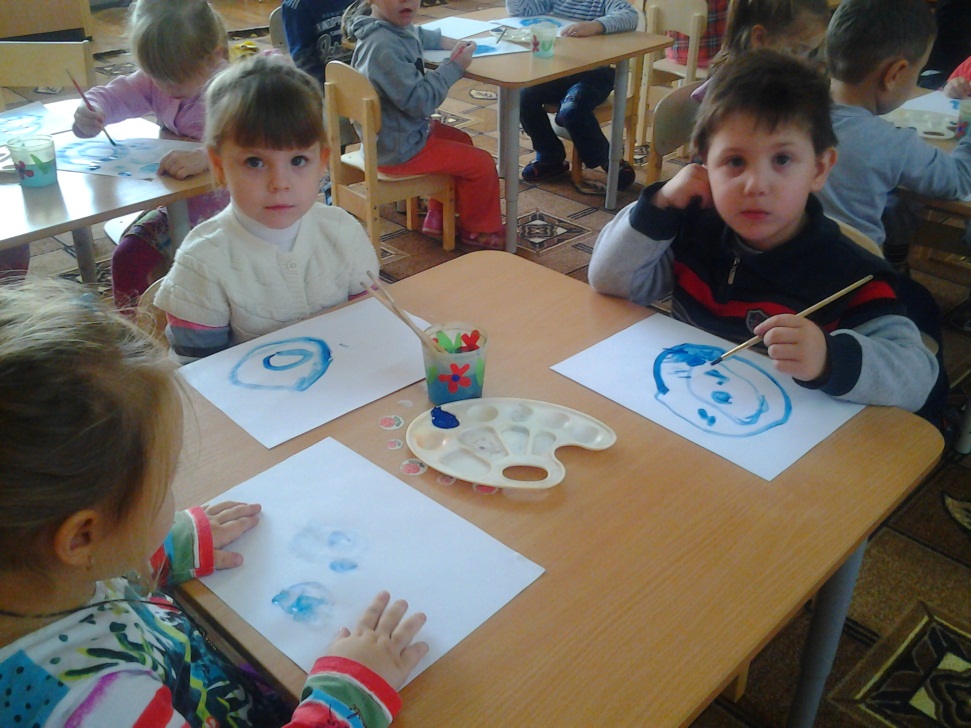 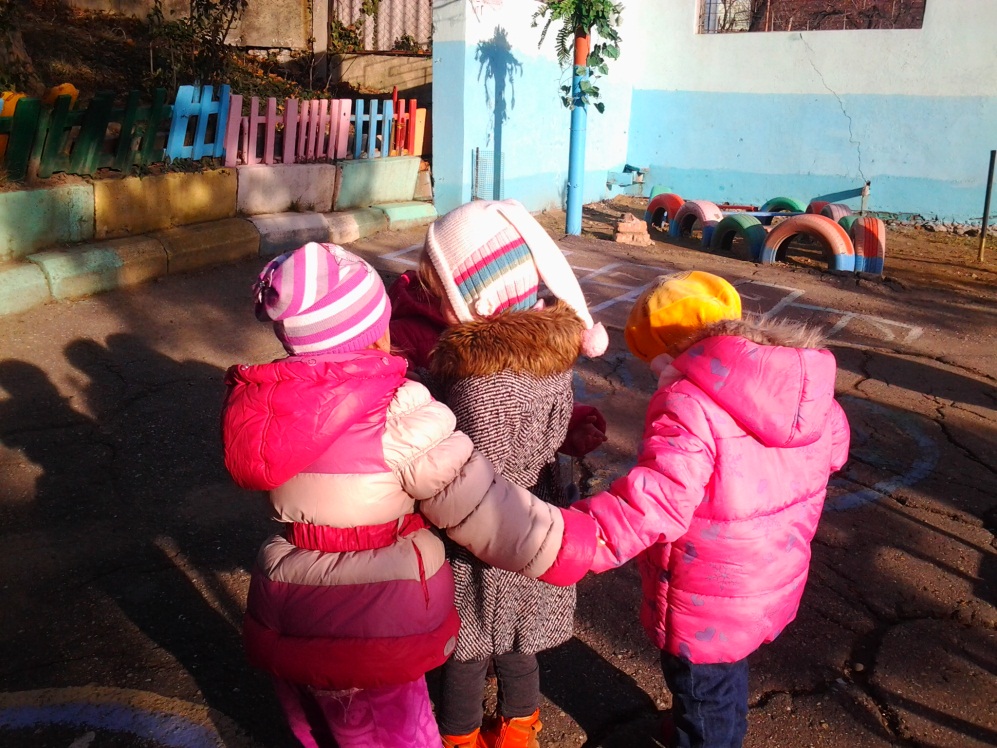 Большое значение для развития речи дошкольника имеет обогащение словаря на основе знаний и представлений об окружающей жизни и в процессе наблюдений природой. Природа имеет уникальные возможности для развития речи детей.
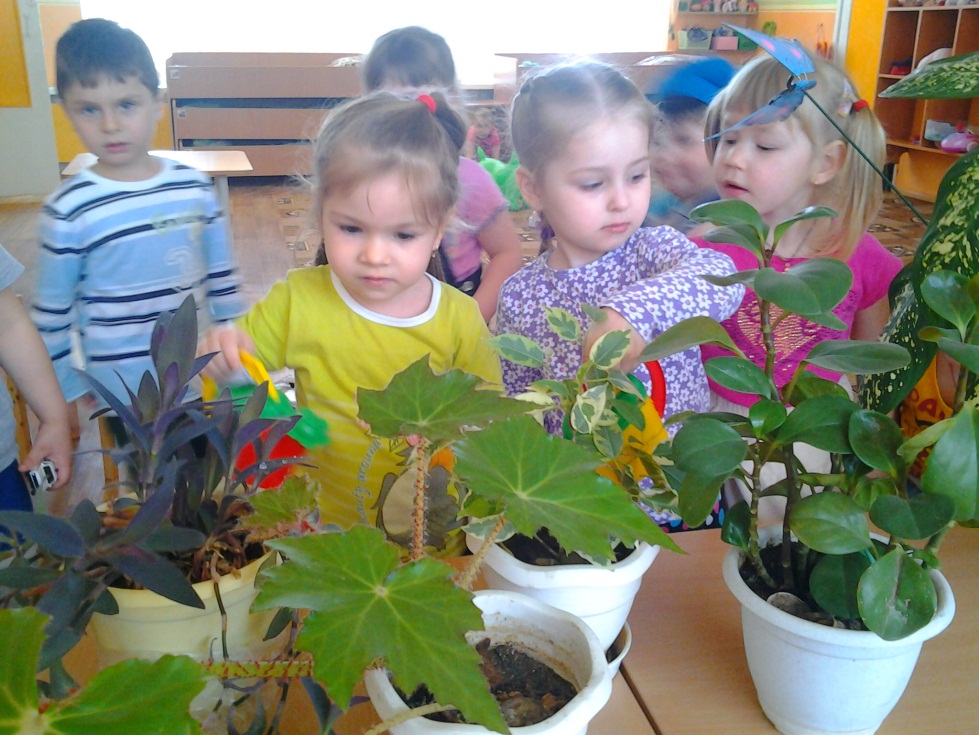 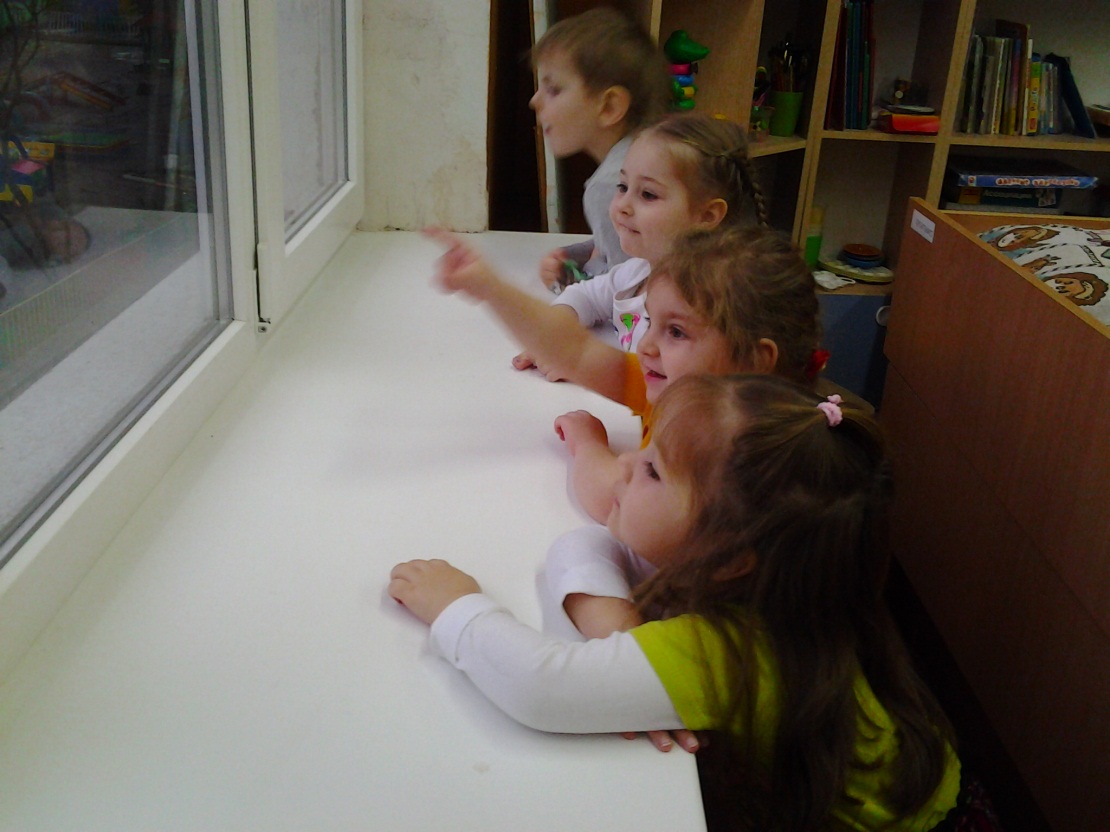 Хочется отдельно остановиться на роли развития мелкой моторики пальчиков в формировании речи ребенка
а) застегивание и расстегивание пуговиц;б) шнурование ботинок;в) шнуровка на специальных рамках;г) нанизывание колец на тесьму;д) игры с мозаикой;е) сортировка мозаики по ячейкам;ж) игры с конструкторами;з) перебирание круп, зерен (например, фасоль и горох).
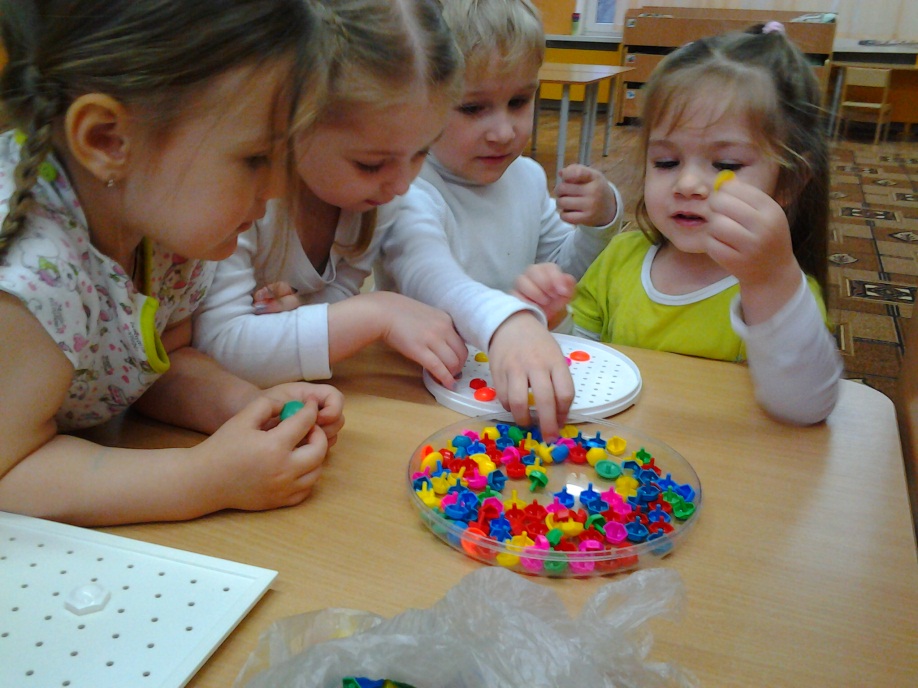 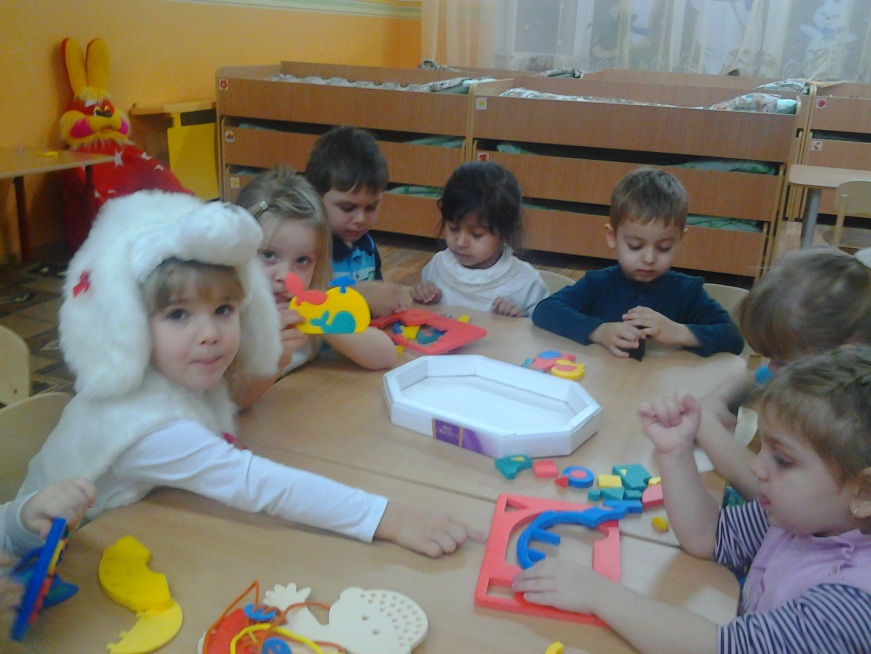 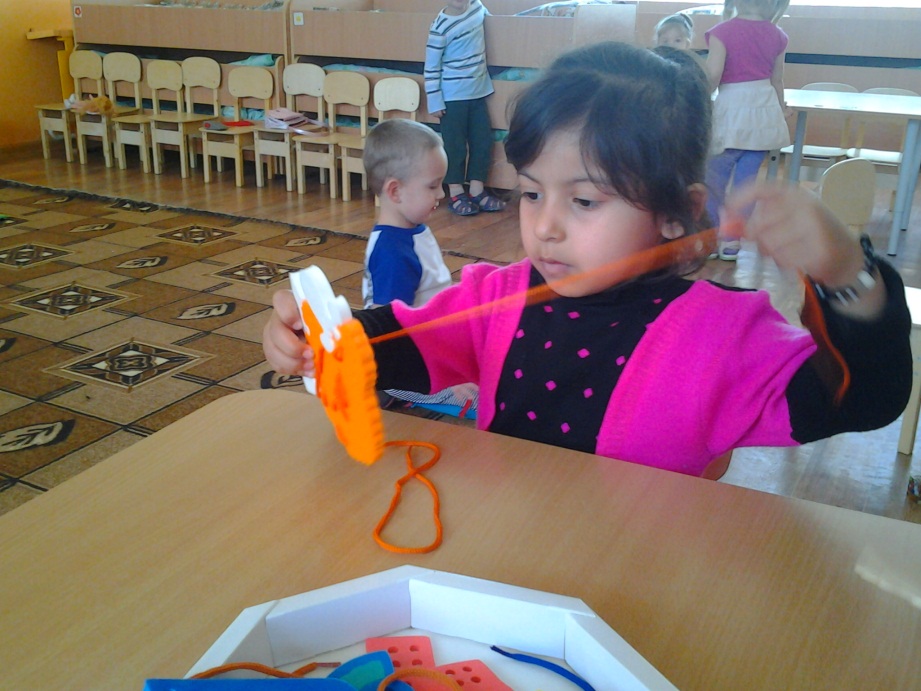 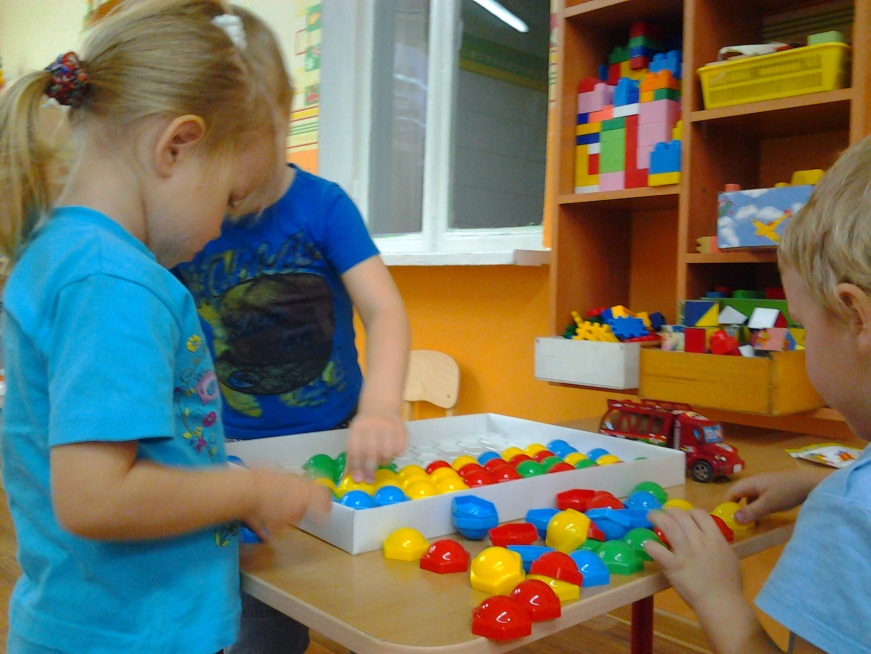 Массаж. Массируя пальцы активизируем работу внутренних органов.
Большой - отвечает за голову;Указательный - желудок;Средний - печень;Безымянный – почки;Мизинец – сердце.
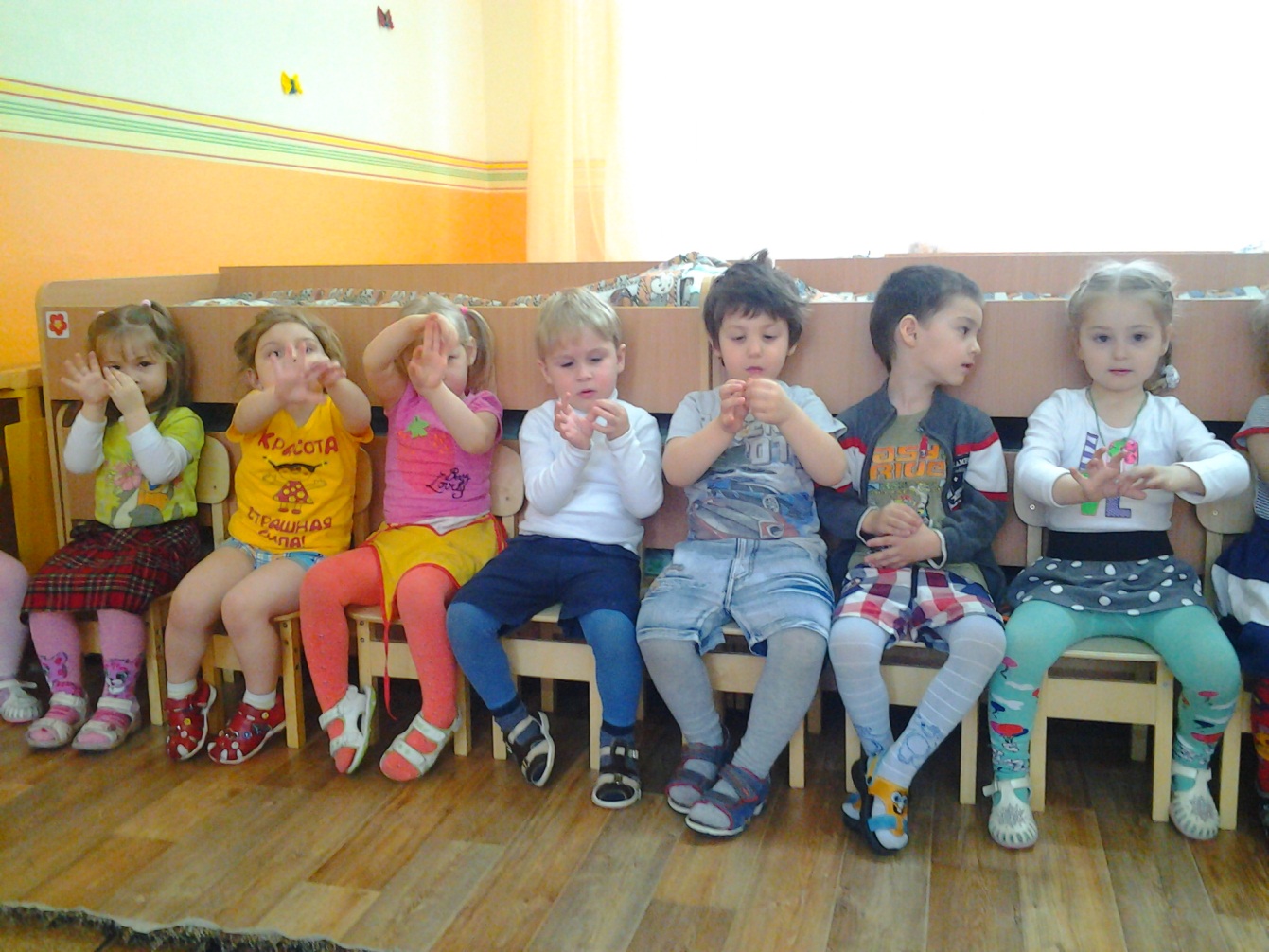 Сказка нужна всем – и большим и маленьким. Сказкой можно успокоить, поднять настроение, научить понимать другого, улучшить самочувствие. Сказка поможет скоротать время, познакомиться с нравственными понятиям.
Сформировать грамотную речь у детей помогает и приобщение к книге, которая представляет богатейший материал нашей русской культуры и национальных традиций. Дети ежедневно слушают сказки, рассказы, стихи. Привлекают их и скороговорки, произносимые воспитателем, и считалки, сочетающихся с ритмом жестов. Дети с огромной радостью принимают участие в разных играх начиная с речевых, дидактических, настольных и заканчивая подвижными играми.
А хорошо знакомые сказки можно и проиграть.
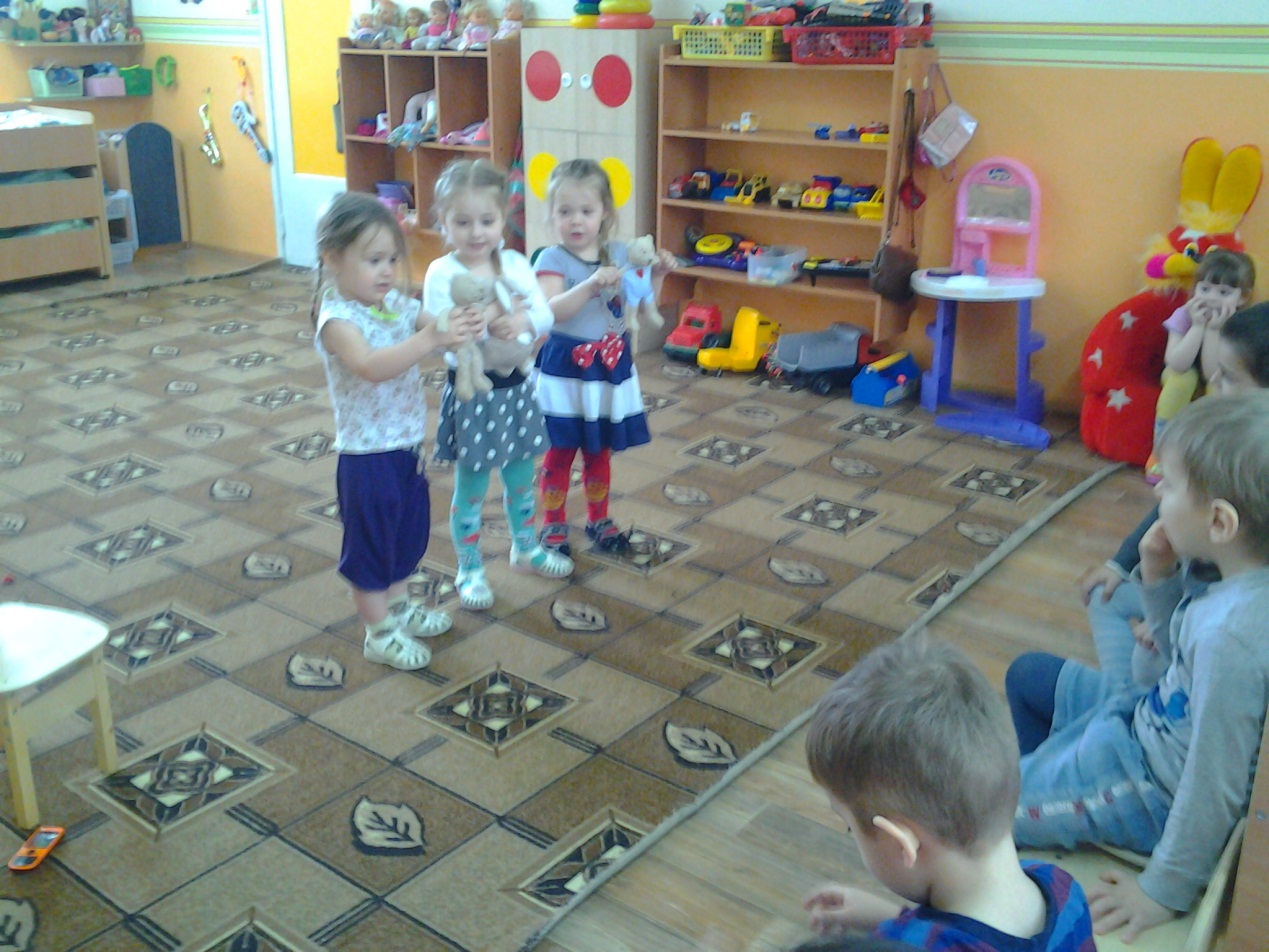 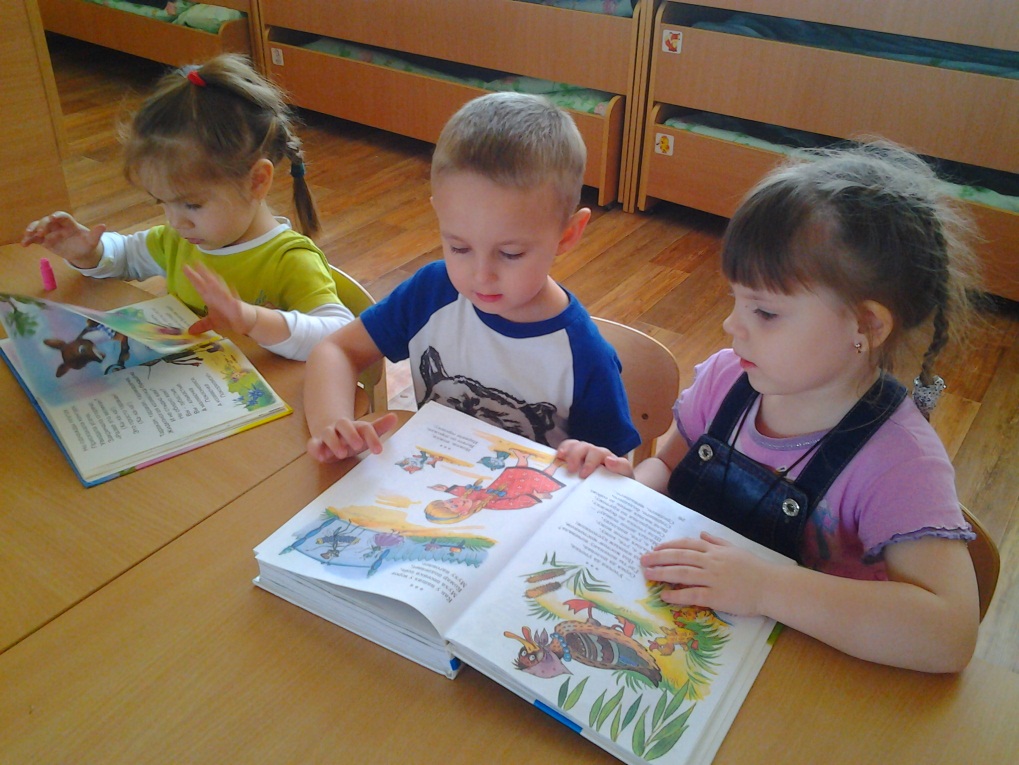 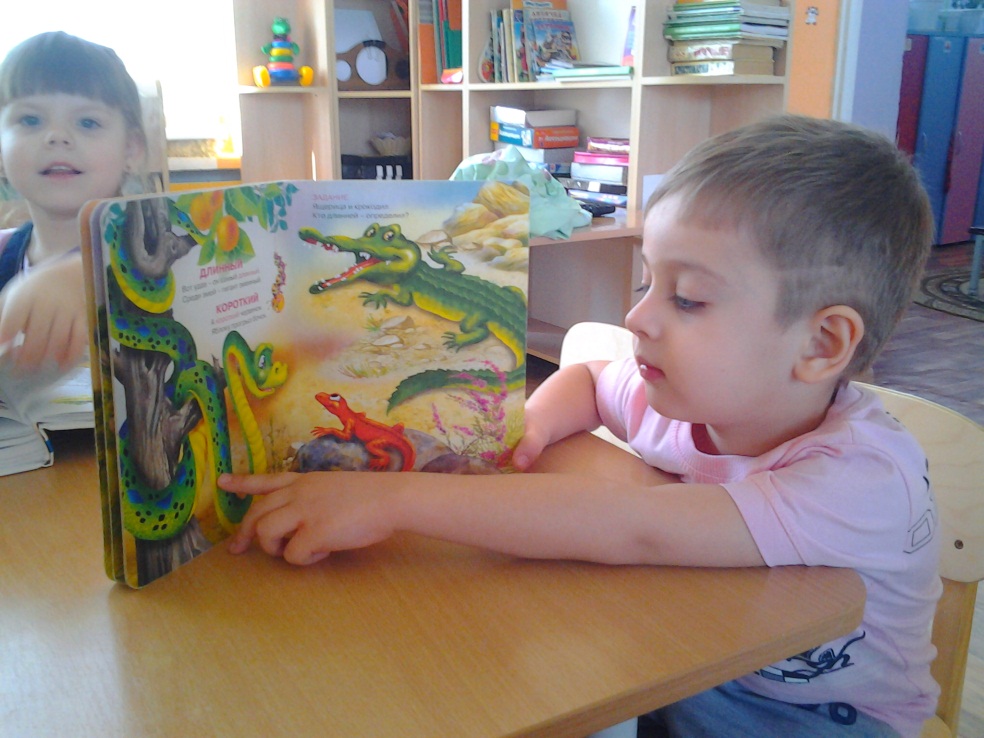 Помимо картин, широко применяем ежедневное рассматривание книжных иллюстрации.
Во 2-й младшей группе перед воспитателями стоит задача интенсивно обогащать речь детей путем восприятия речи и рассказов взрослых. Эти рассказы самые разнообразные:
1) Рассказы о предстоящих событиях. Их главная цель создать ситуацию предвкушения радости завтрашнего дня.
2) Рассказы о прошедшем дне – шаговая констатация того, что уже произошло. Эти рассказы влекут за собой отсроченное переживание событий, доставивших детям приятное или огорчивших их.
3) Рассказы о детях помогают ребенку услышать, что-то приятное в свой адрес в присутствии всех детей, так реализуется потребность ребенка почувствовать себя значимым, компетентным. 4)Рассказы о взрослых, о животных.
5) Рассказы о приключениях игрушек (мини– инсценировки), литературных героях.
Другой ключевой задачей развития речи является развитие диалогической речи.
 Эту задачу, прежде всего, решаем в индивидуальных разговорах с ребенком, а их эффективность напрямую связана с характером наших отношений с малышом, от уровня его привязанности и доверия к нам.
Ещё одгим средством диалогической речи, помогающим нам в работе, являются стихи– диалоги (такие, как «Кисонька – мурысонька»).
 А также ролевые диалоги, где дети слышат не только формулы речевого этикета, но и учатся высказывать свои мысли, привлекая опыт ролевых отношений, который дети осваивают в сюжетно– ролевых играх.
Спасибо за внимание!